1.  Sochlarni   oqartirish   uchun blondiks  yoki  blondaran  va  oksid  kerak   buladi.
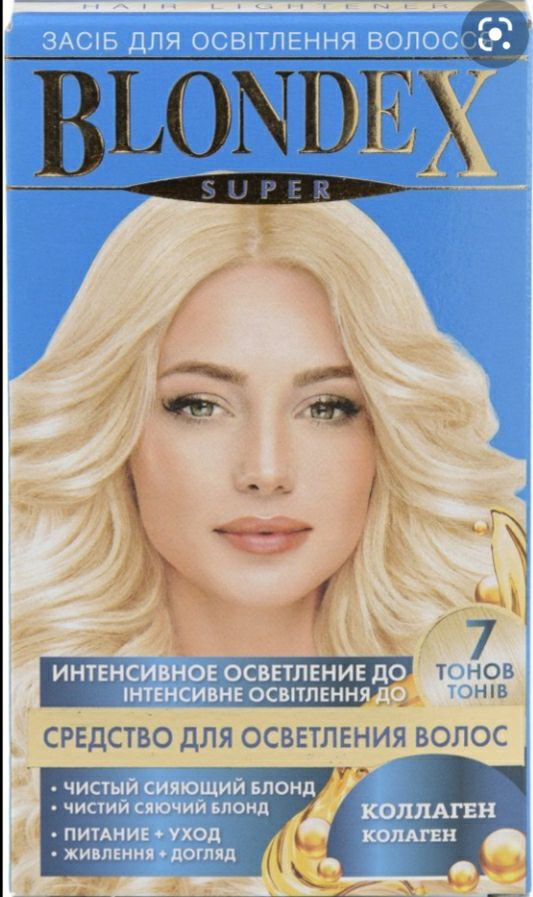 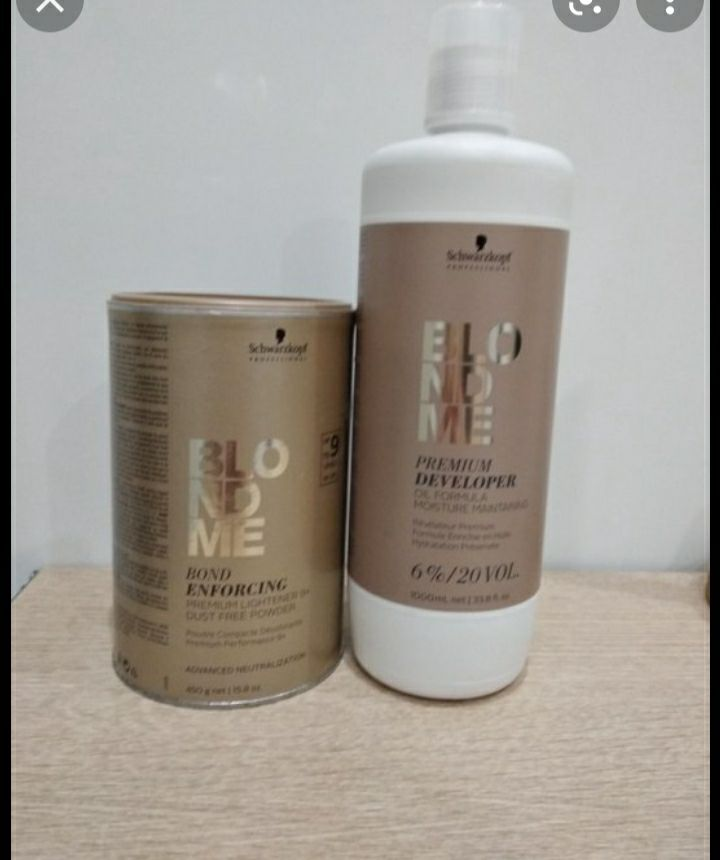 2.  Oksid  va  parashok   maxsus    idishda  aralashtirib  qorishma  taiyorlanadi.
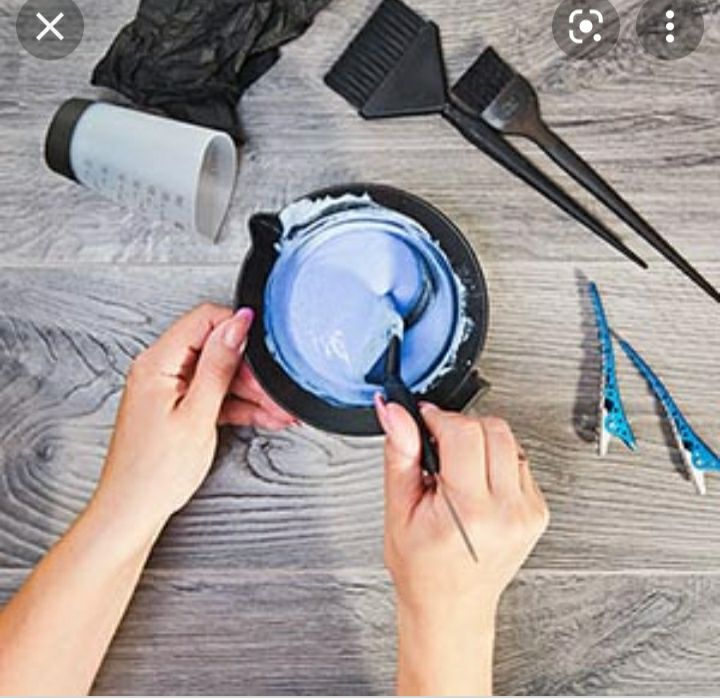 3.  Sochlar   qatorma  qator   olinib  qorishma   surtiladi.
4.  Mijoz  faqatgina  soch   ildizini   oqartirmoqchi   bulsa  qorishma  soch   ildiziga  surtiladi.
5.  Sochlar   mijozning hohishiga  qarab   oqarishini  kutamiz.
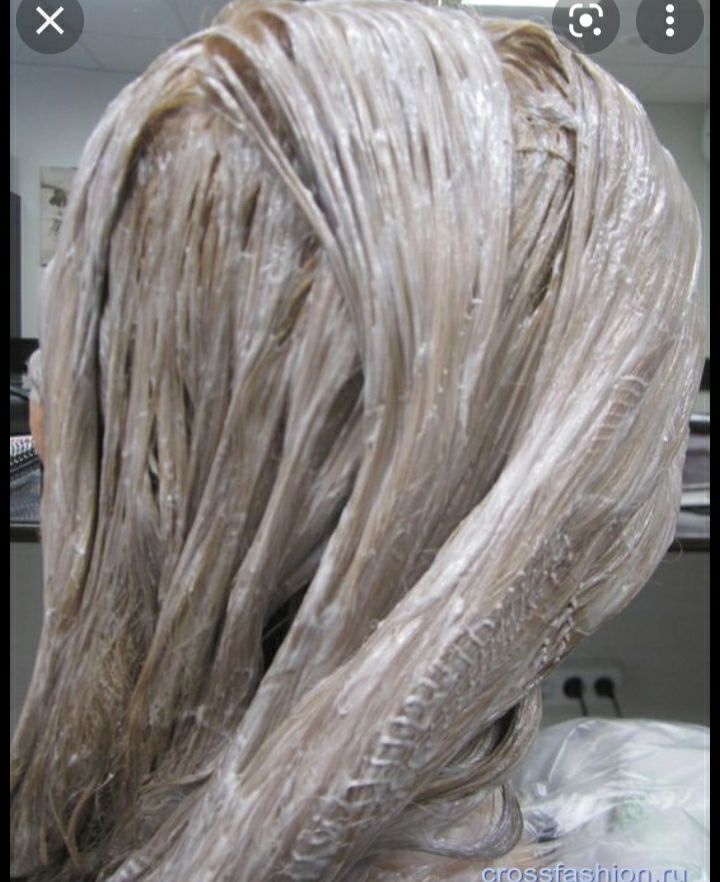 6.  Sochlar   miyoriga  etib  oqarganda  yaxshilab   yuvib  olamiz.
7.  Sochlarni  qanсha  tonga  oqartirish  mijoz  hohishiga  bogliq.